CC EPNL DU 11/04/2022
APPLICABLE AU 01/09/2022 : 
LES POINTS ESSENTIELS
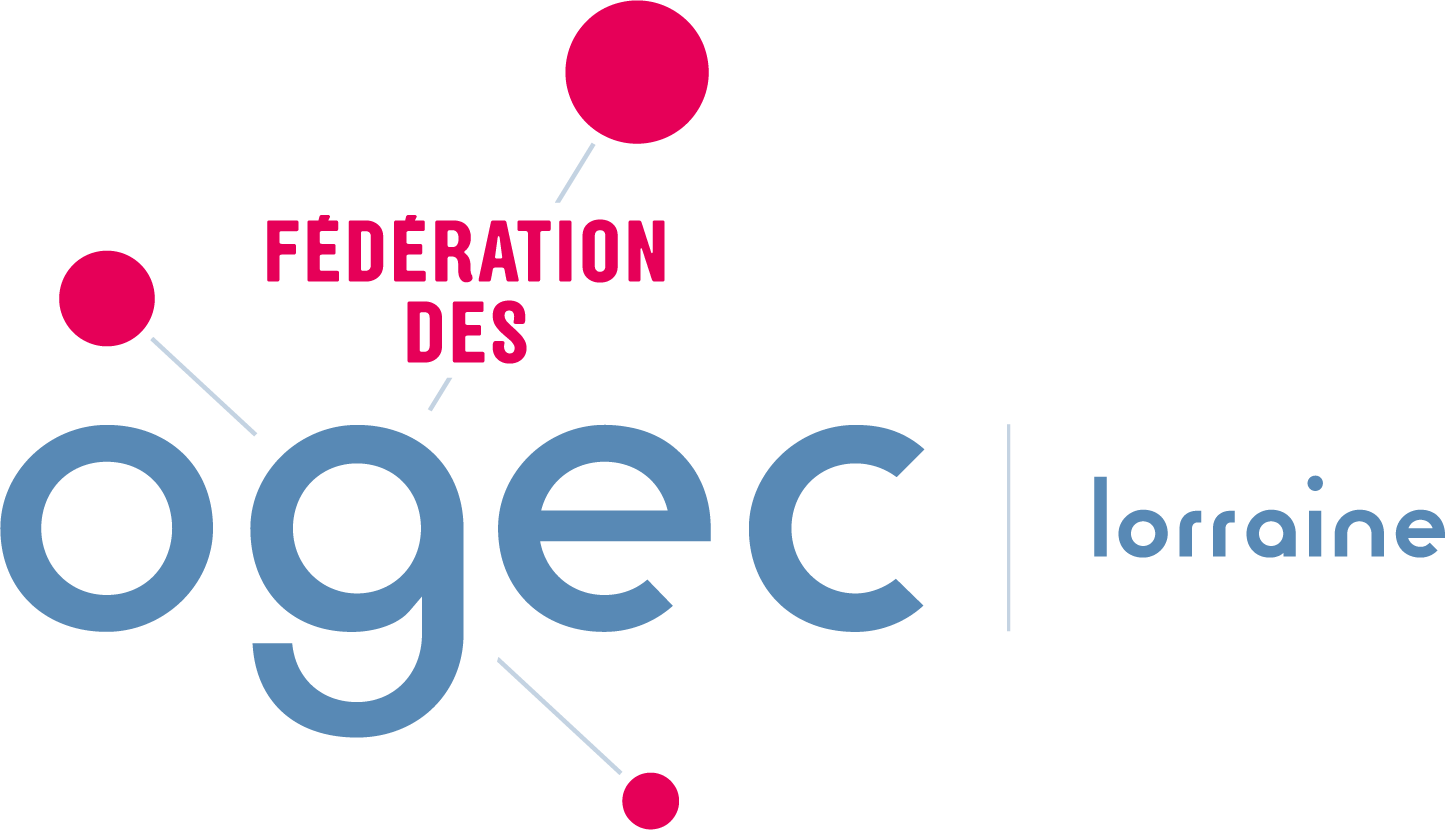 FEDOLOR
1
PLAN :
Les ambitions générales
Le champ d’application 
Les modalités pratiques d’application : La rédaction d’avenant au contrat de travail ?/ L’information des salariés / Le rôle du CSE / L’articulation avec les accords d’entreprise 
Textes conventionnels : ceux qui ne s’appliquent plus et ceux qui restent
Les principaux changements au 01/09/2022 :
Embauches et contrat de travail
Les  classifications, les salaires minimas hiérarchiques et les avantages conventionnels et catégoriels
La durée du travail
La gestion des emplois et des compétences
La rupture du contrat de travail
Les dispositions inapplicables car nécessitant une extension de la CC
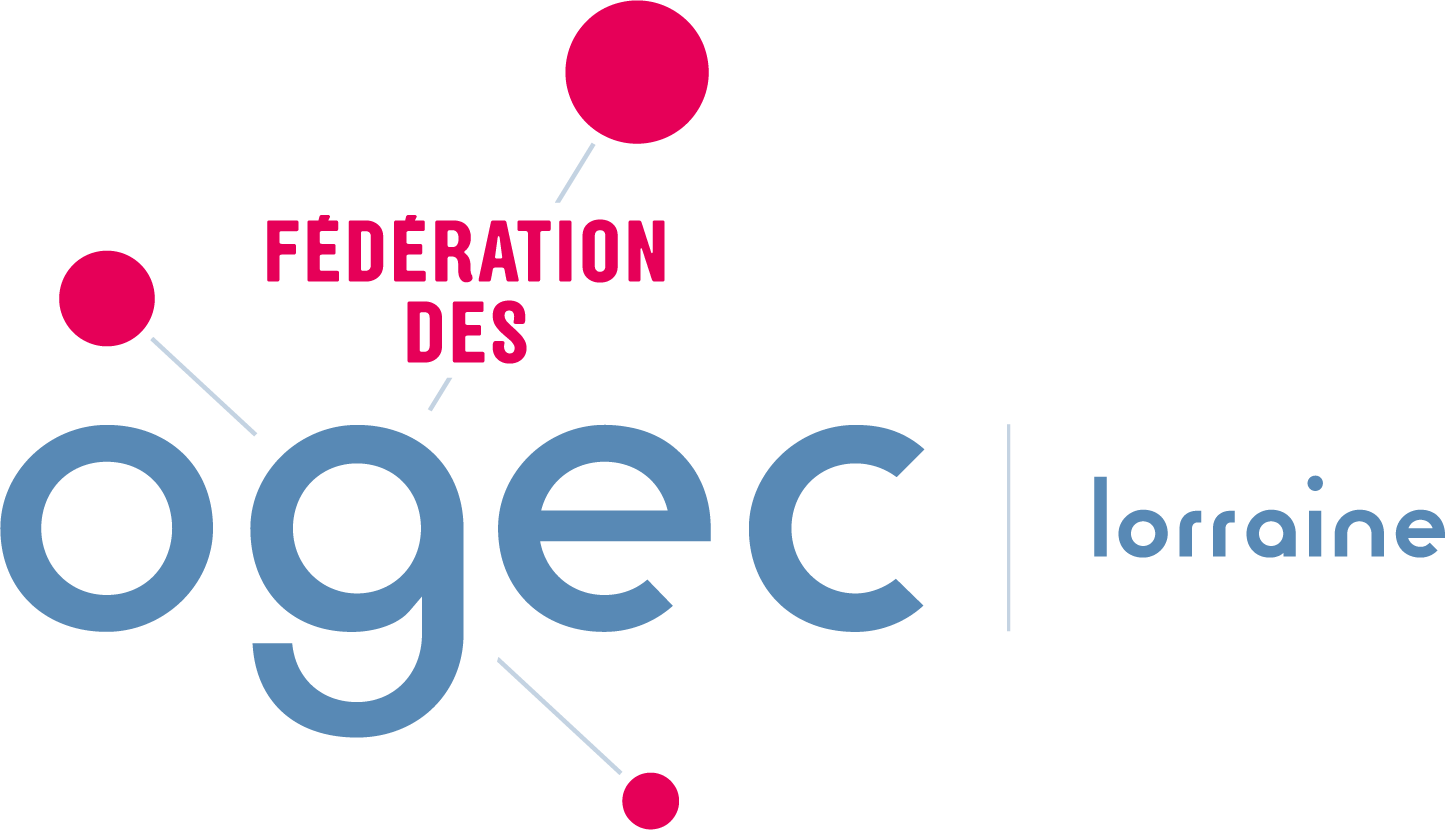 2
I LES AMBITIONS GENERALES
HARMONISER :
Une convention collective unique applicable pour tous
En simplifiant : un corpus de texte intégrant l’ensemble des textes

ADAPTER :
Aux besoins des établissements notamment avec de nouvelles formules contractuelles et un référentiel de fonctions pour intégration
Aux lois successives depuis 20/30 ans

INNOVER :
Avec un seul système d’annualisation du temps de travail applicable à tous (CDD, CDI, temps plein, temps partiel …) Avec de nouvelles formules contractuelles,
Avec l’accent mis sur les conditions de travail, les parcours professionnels et la dynamique des classifications (évolution des classifications, une analyse triennale…)
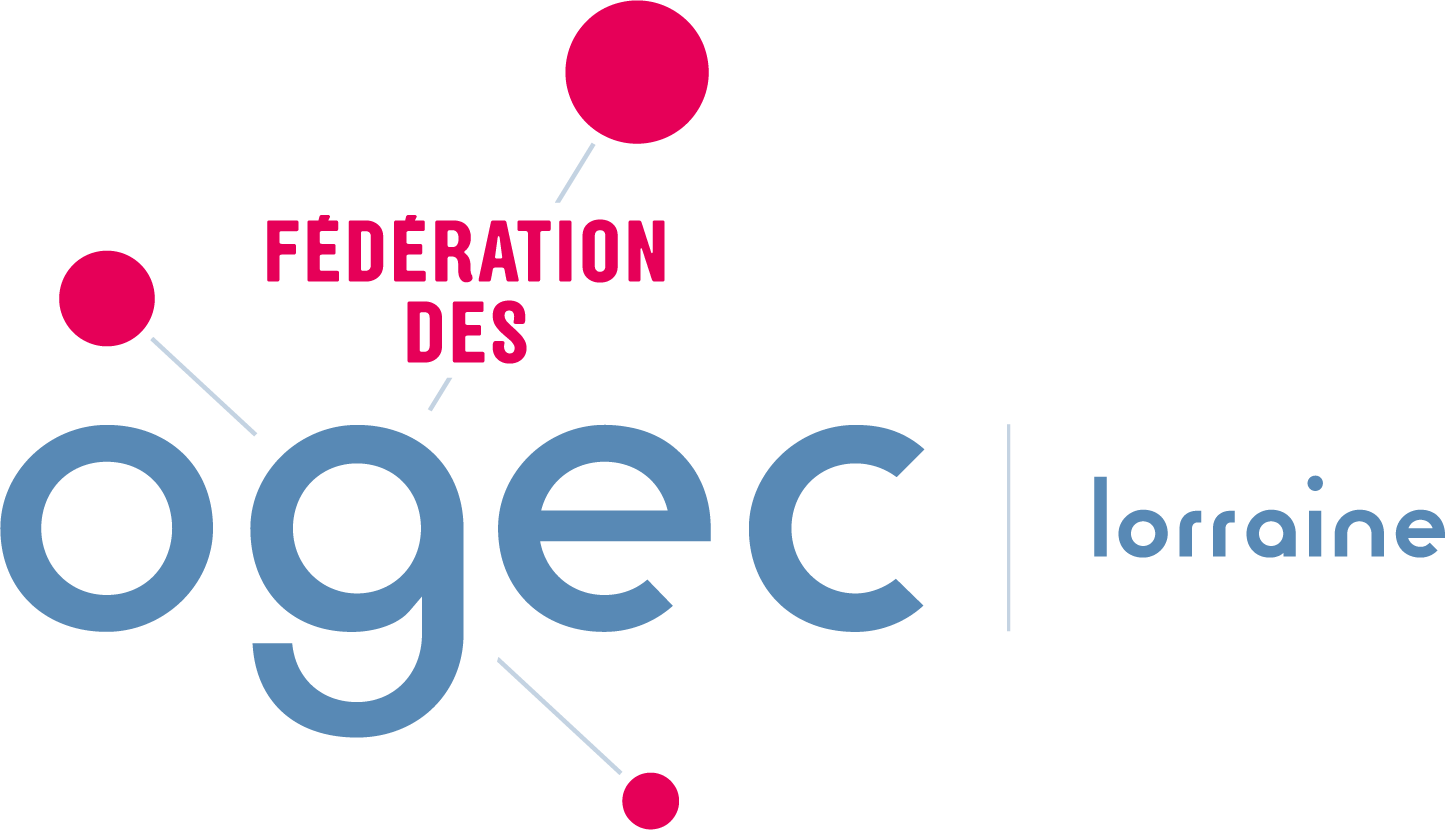 3
II LE CHAMP D’APPLICATION
Une convention collective applicable à TOUS les établissements sous contrat 


Une convention collective applicable à TOUS les salariés A L’EXCEPTION des enseignants hors contrat et DDFPT
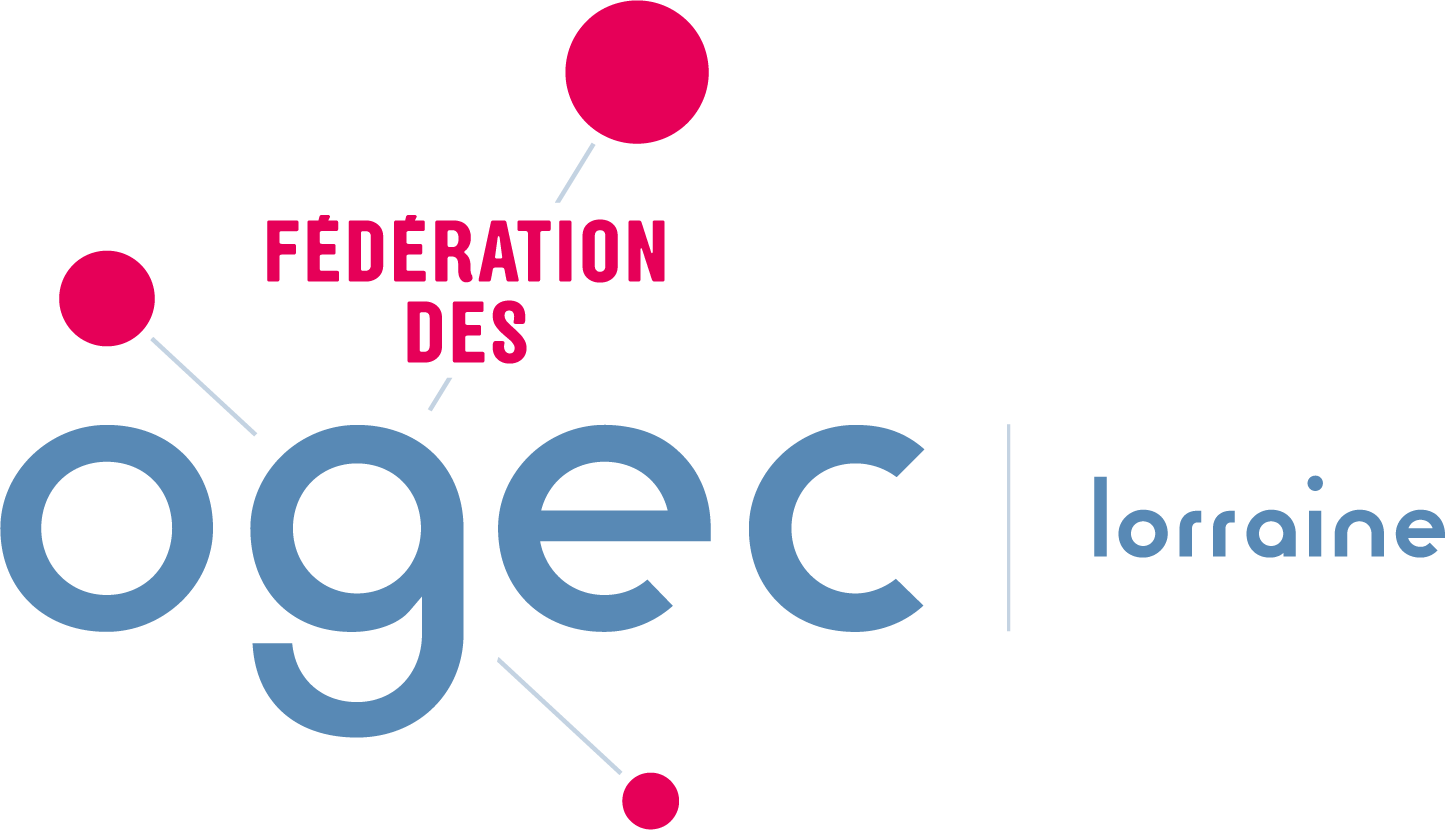 4
III LES MODALITES PRATIQUES D’APPLICATION : LA REDACTION D’AVENANT AU CONTRAT DE TRAVAIL ?
Certes, certains éléments vont être modifiés (classification (base strate I et II, intégration des formateurs et psychologues), dispositif de répartition pluri-hebdomadaire de travail ….) MAIS ces modifications sont imposées par la CC.
L’avenant (qui a la même valeur juridique qu’un contrat) n’est donc pas obligatoire sauf :
- si les missions ou fonctions confiées au salarié sont modifiées, 
- en cas de passage au forfait, 
- à recourir à des astreintes.
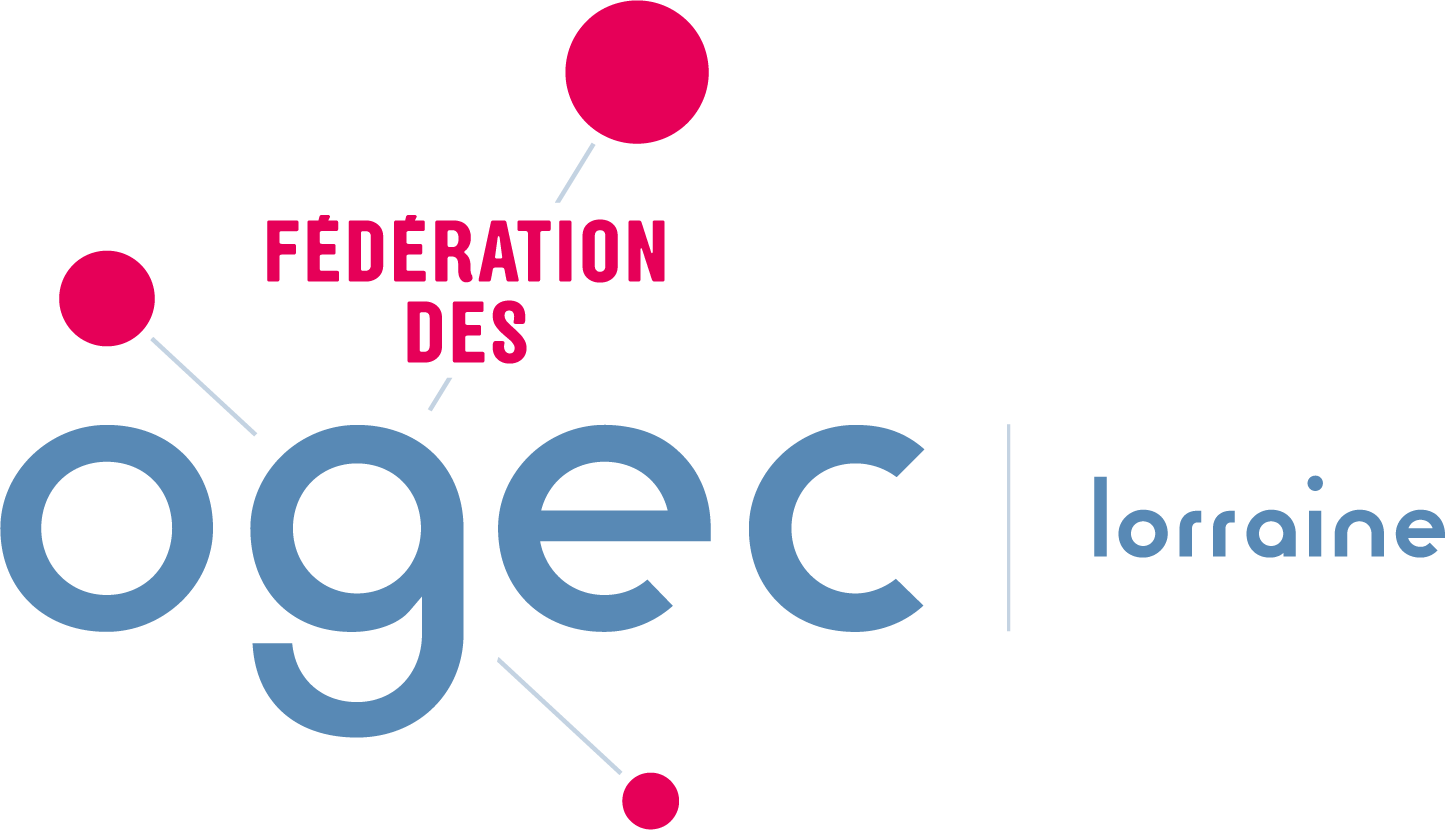 5
III LES MODALITES PRATIQUES D’APPLICATION : L’INFORMATION DES SALARIES
On ne peut que conseiller d’organiser une réunion d’information collective auprès de l’ensemble des salariés.
 Une information individuelle :
Pour les salariés qui changent de CSP
Pour les salariés dont le contrat de travail est modifié (changement d’attributions, de poste, de temps de travail ….)
Pour les formateurs et psychologues lors de la remise de leurs fiches de poste et de classifications (attention documents non contractuels)
Tenir un exemplaire de ces textes conventionnels à disposition sur le lieu de travail + mise à jour de la notice individuelle pour les nouveaux salariés.
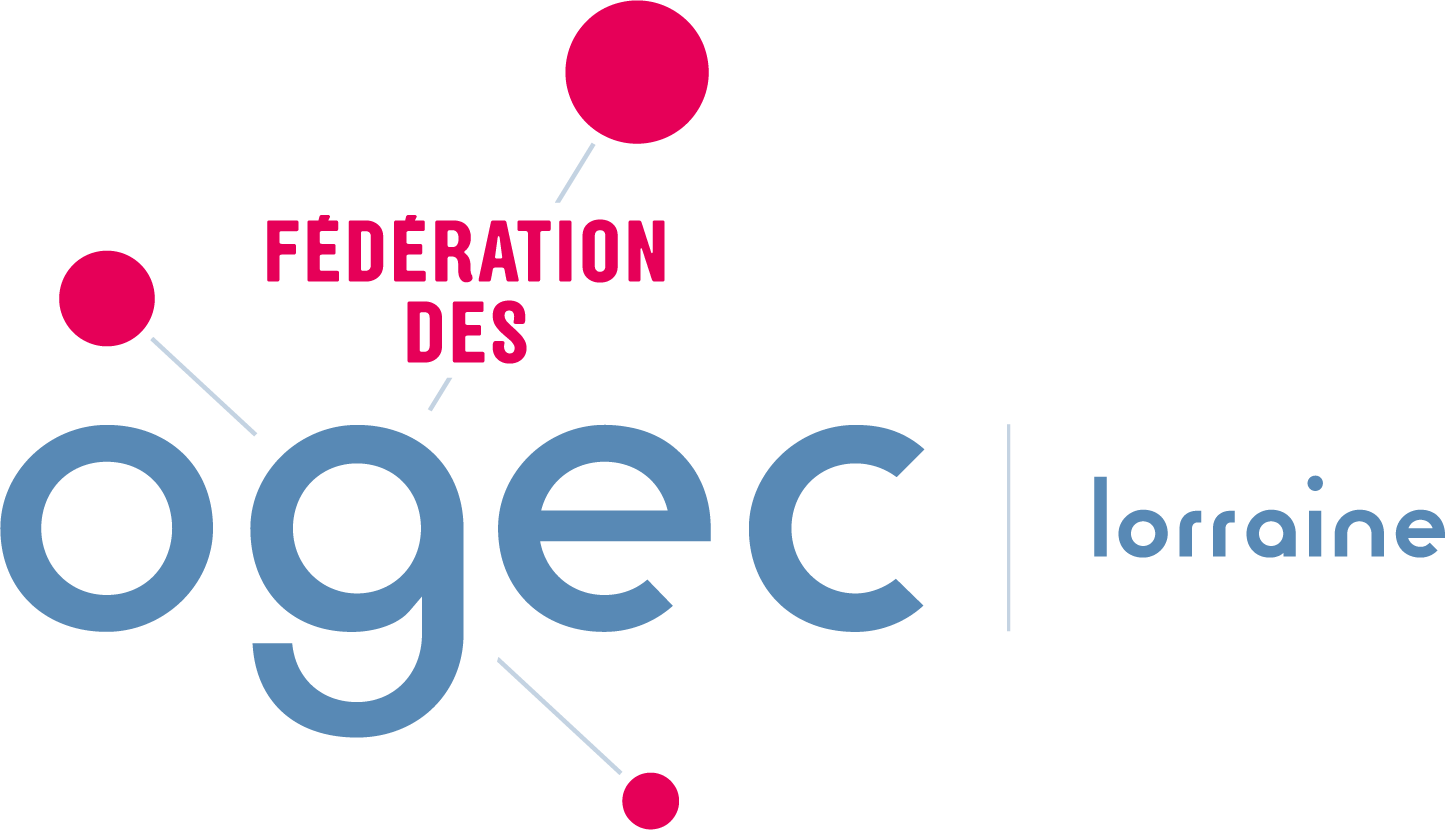 6
III LES MODALITES PRATIQUES D’APPLICATION : LE ROLE DU CSE
dans les établissements de moins de 50 ETP (enseignants compris) : information du CSE
Dans les établissements de 50 ETP et plus (enseignants compris) : information et consultation du CSE car certaines dispositions peuvent affecter l’emploi, les conditions d’emploi, les modalités d’aménagement du temps de travail … L’information-consultation porte non pas sur le contenu de la CC mais sur la méthode retenue pour l’appliquer et sur l’articulation éventuelle avec l’accord d’entreprise.
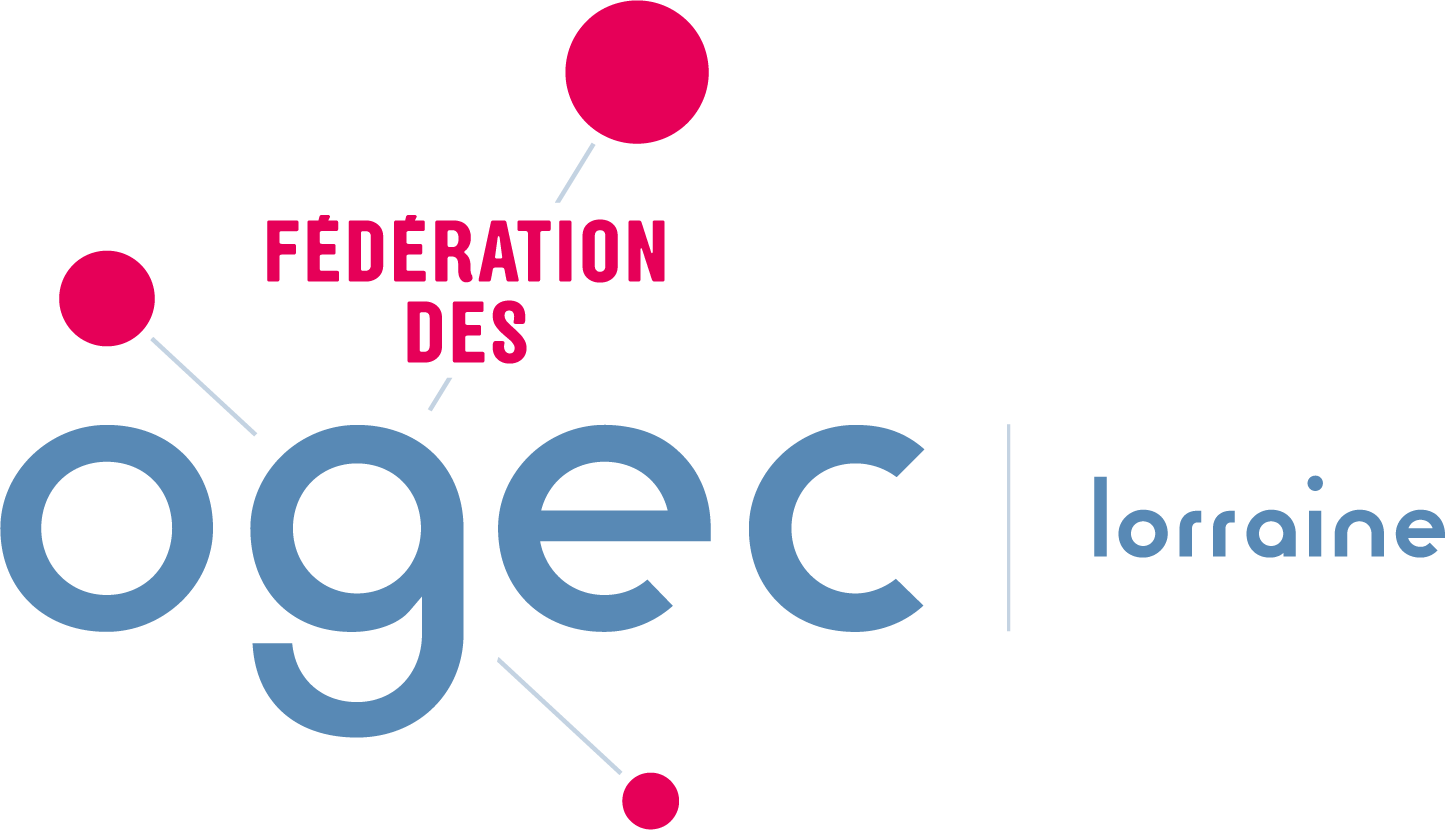 7
III LES MODALITES PRATIQUES D’APPLICATION : L’ARTICULATION AVEC LES ACCORDS D’ENTREPRISE
PRESENTATION GENERALE :

Désormais sur certaines thématiques, la possibilité est offerte aux entreprises de faire primer leur accord d’entreprise sur l’accord de branche ou la CC et ce même si l’accord d’entreprise est moins favorable. Mais ATTENTION, tout dépend du bloc dans laquelle se situe la thématique
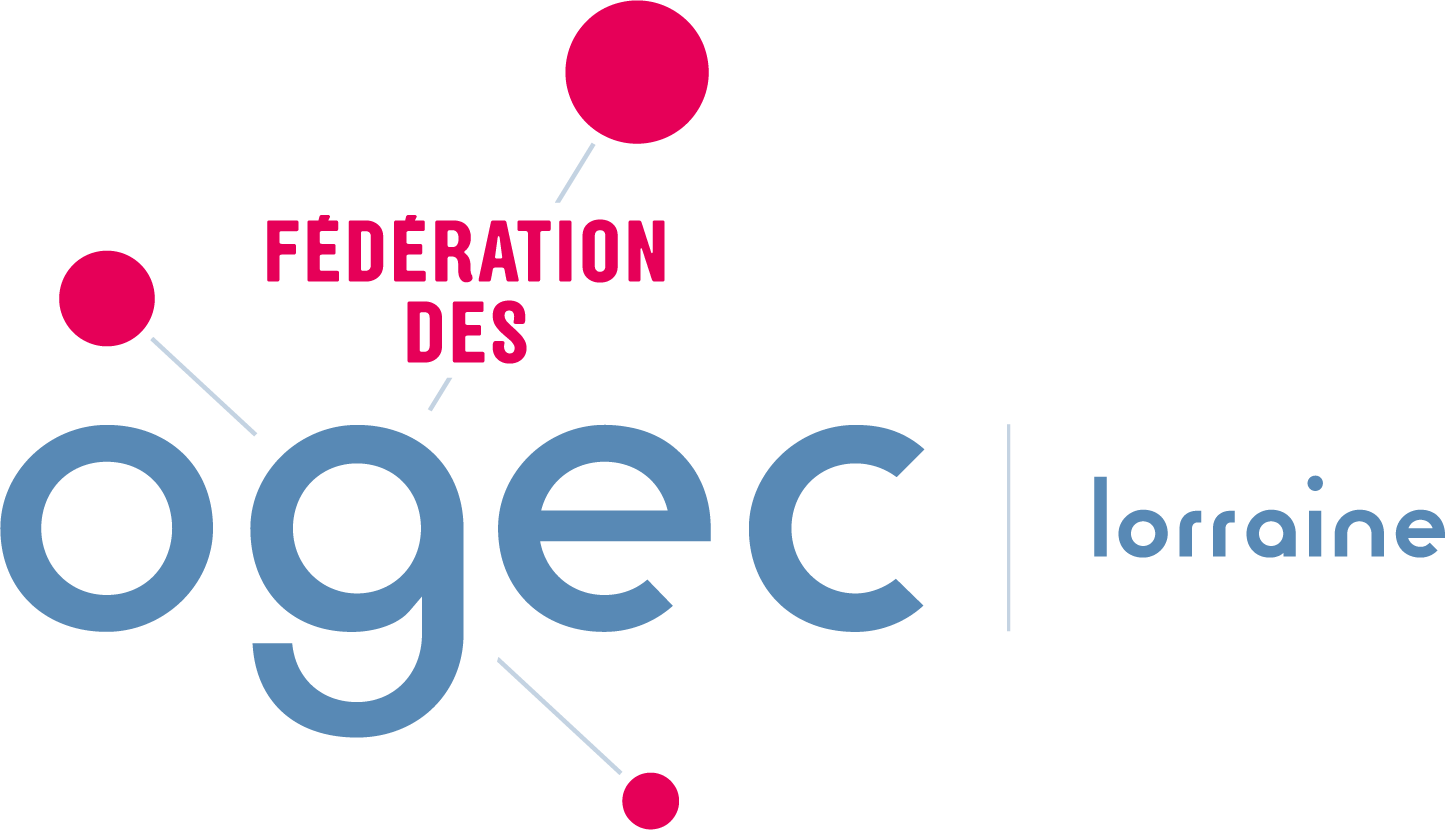 8
III LES MODALITES PRATIQUES D’APPLICATION : L’ARTICULATION AVEC LES ACCORDS D’ENTREPRISE
PRESENTATION GENERALE :
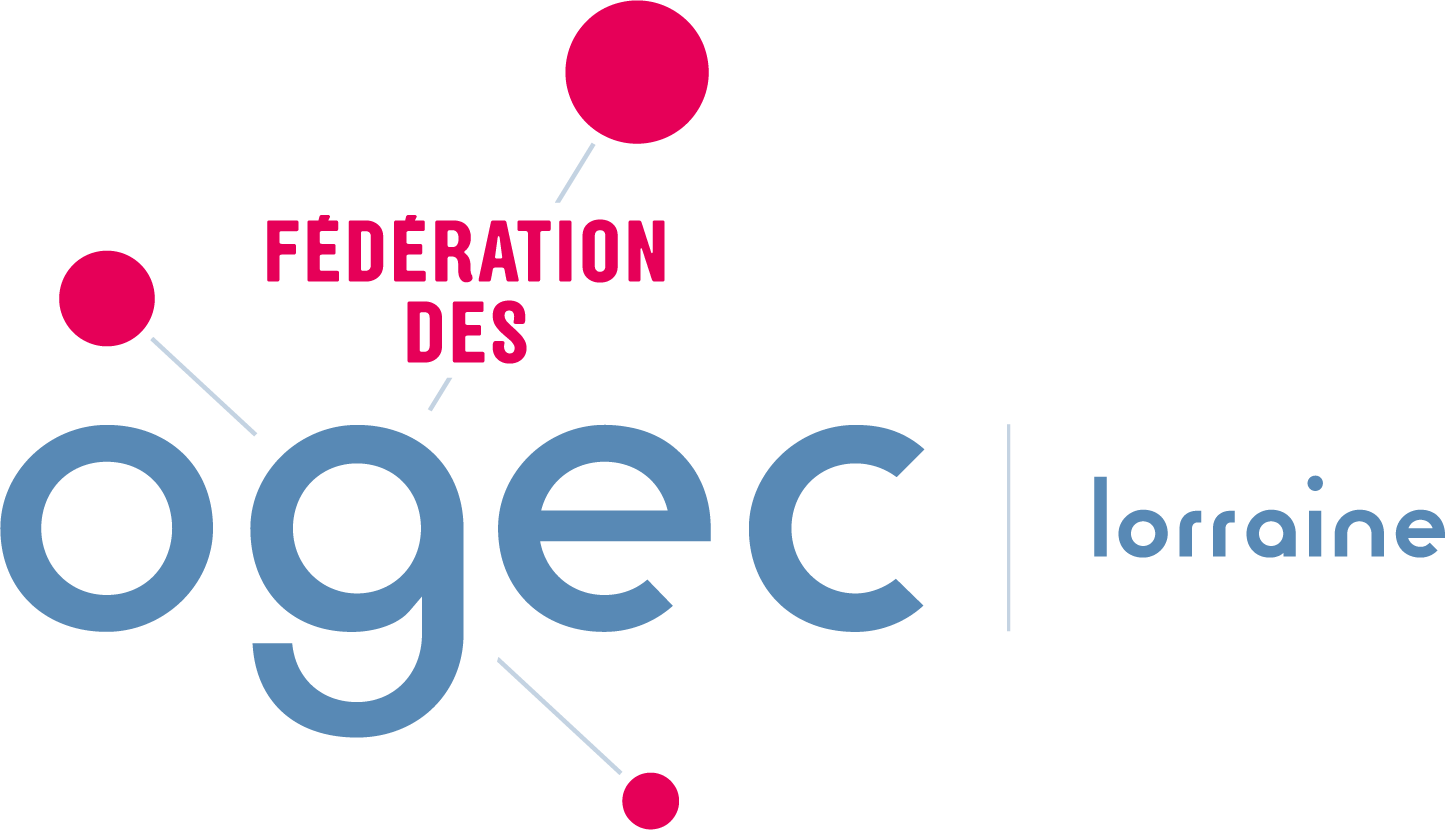 9
III LES MODALITES PRATIQUES D’APPLICATION : L’ARTICULATION AVEC LES ACCORDS D’ENTREPRISE
QUID DES ACCORDS D’ENTREPRISE EXISTANTS ?

 Les accords d’entreprise du passé demeurent 
 S’ils touchent des sujets interdits : ils sont inapplicables
 S’ils touchent à l’une des 13 thématiques du bloc 1 : il faut qu’ils comportent des garanties au moins équivalentes
 S’ils touchent à des thématiques où l’accord de branche ou la CC est supplétive : il n’y a pas d’obligation juridique à les modifier. Nous invitons les établissements scolaires concernés à s’interroger sur l’articulation avec la CC EPNL du 11/04/2022 et sur l’opportunité éventuelle de réviser ou dénoncer leur accord d’entreprise (s’ils ont été conclus à durée indéterminée bien sûr)
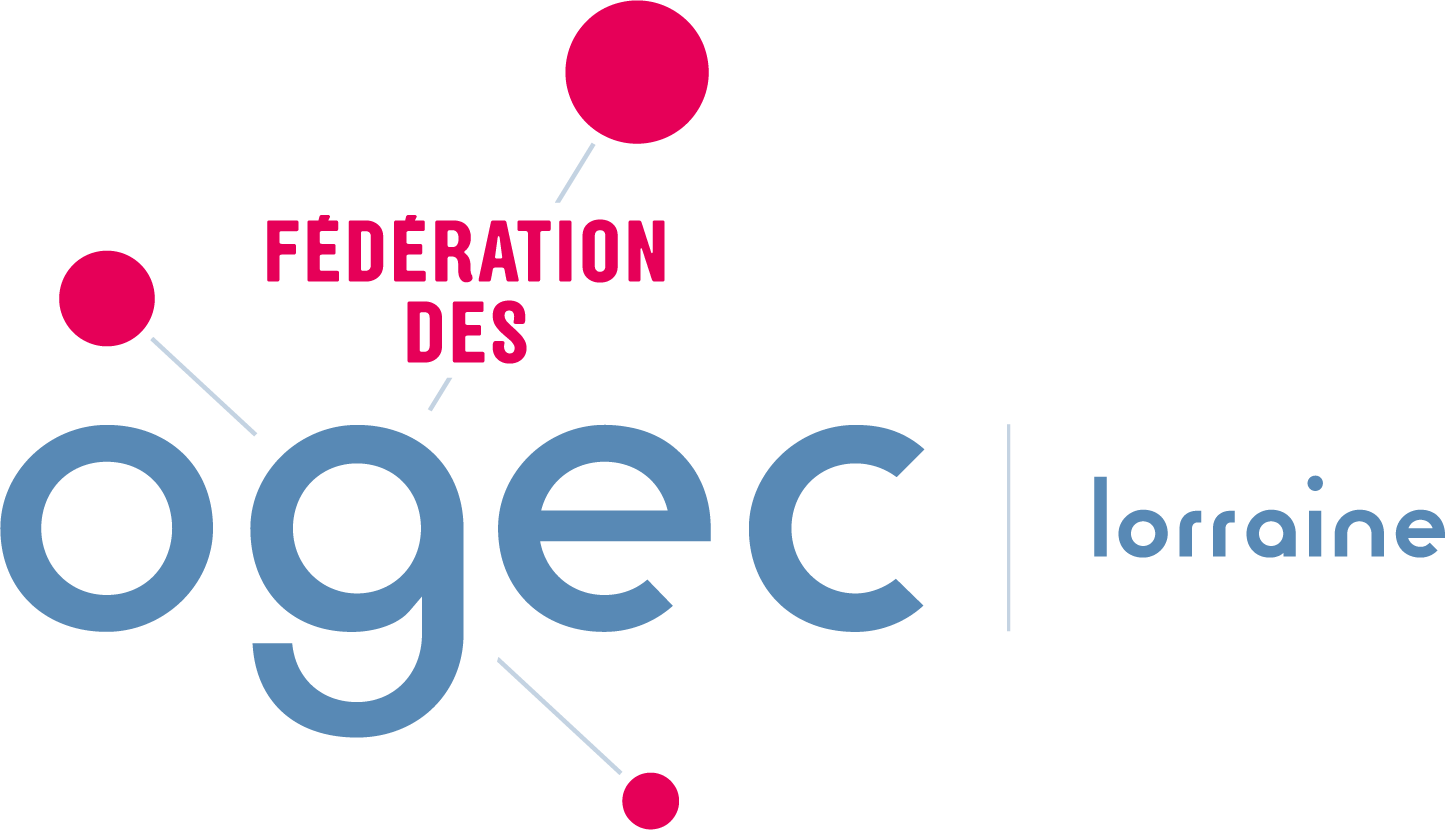 10
IV TEXTES CONVENTIONNELS CEUX QUI NE S’appliqueNT plus ET CEUX QUI RESTENT
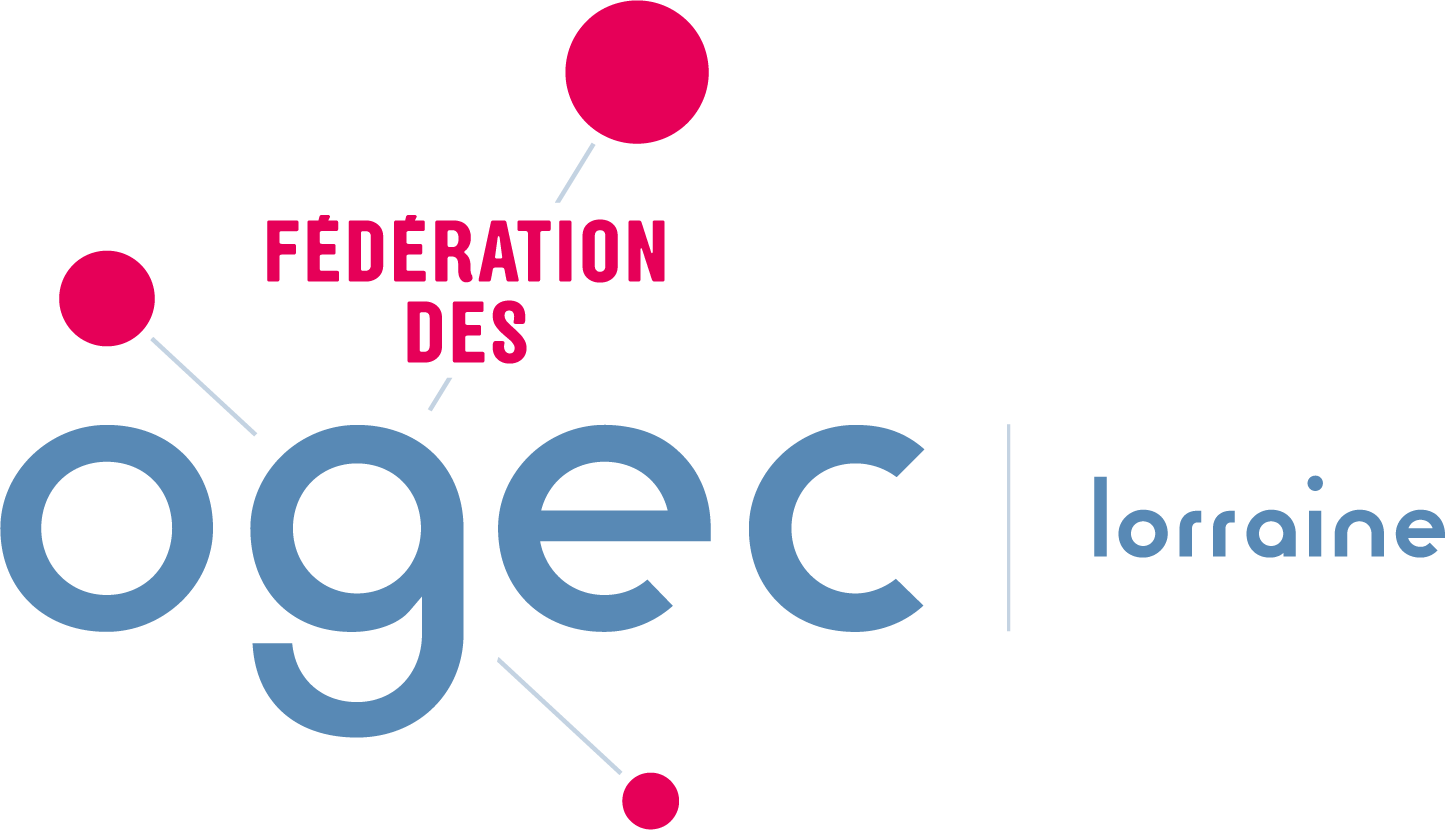 11
VI LES PRINCIPAUX CHANGEMENTS AU 01/09/2022 OU POINTS D’ATTENTION
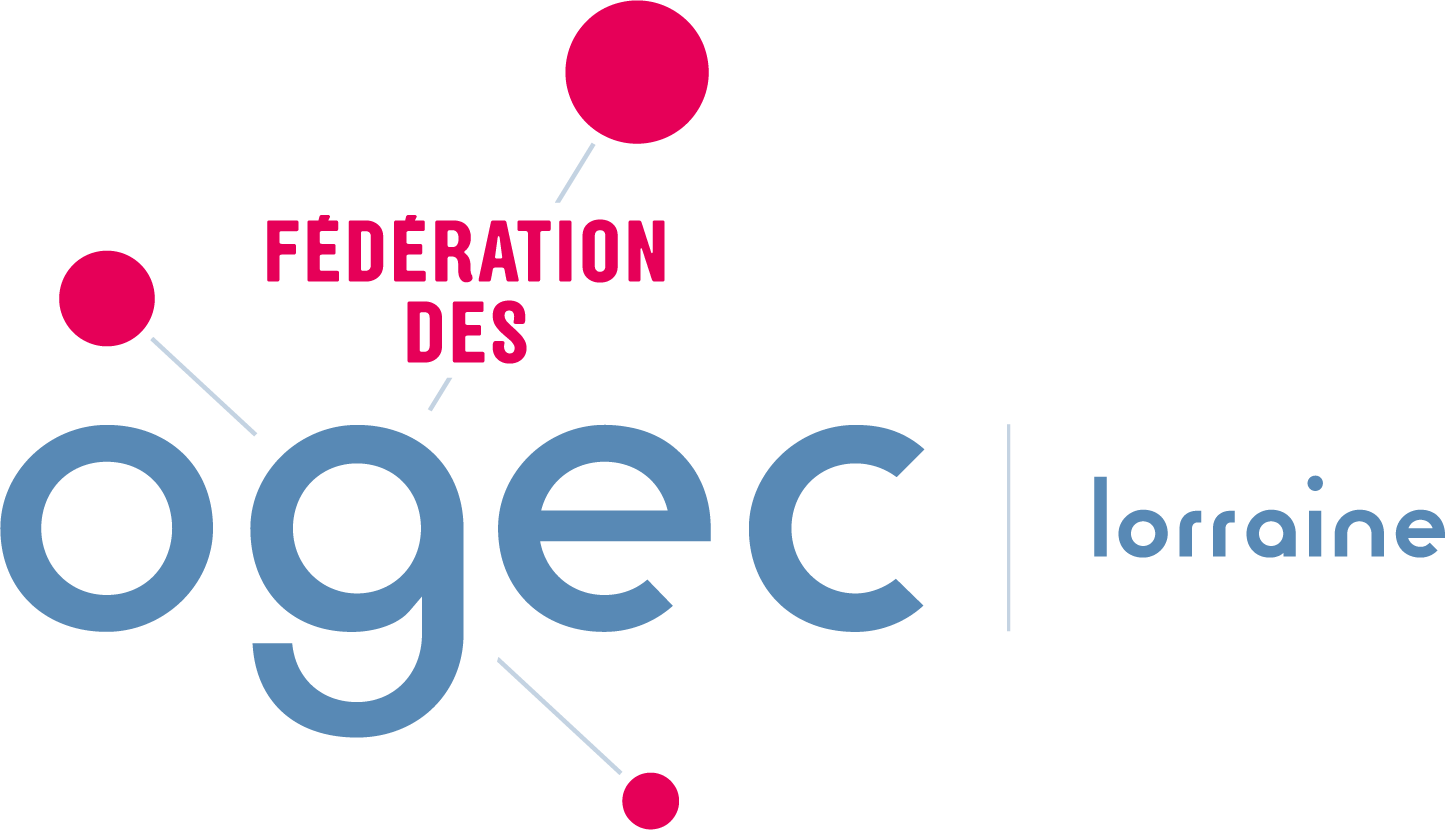 12
VI LES PRINCIPAUX CHANGEMENTS AU 01/09/2022 OU POINTS D’ATTENTION
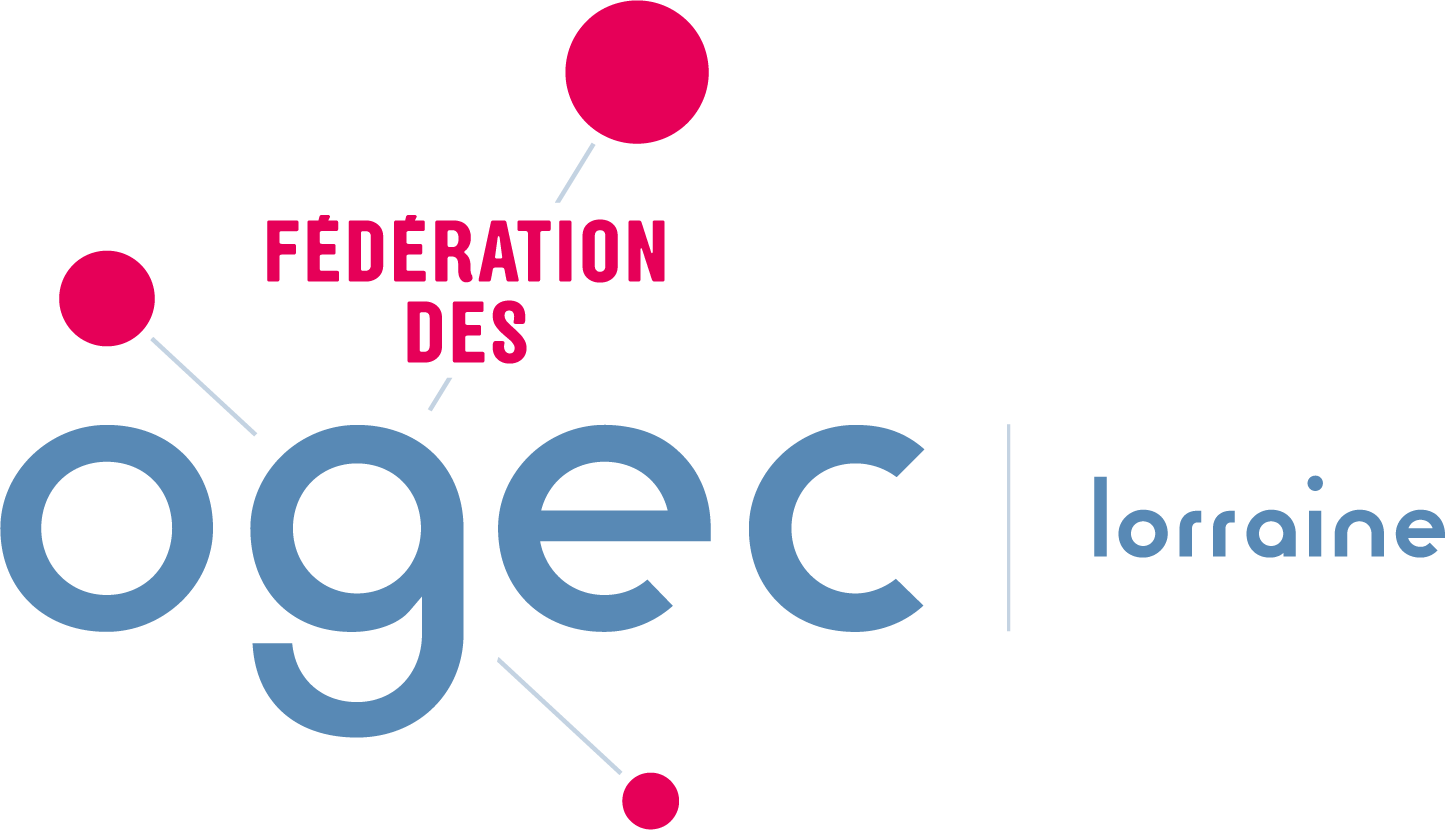 13
VI LES PRINCIPAUX CHANGEMENTS AU 01/09/2022 OU POINTS D’ATTENTION
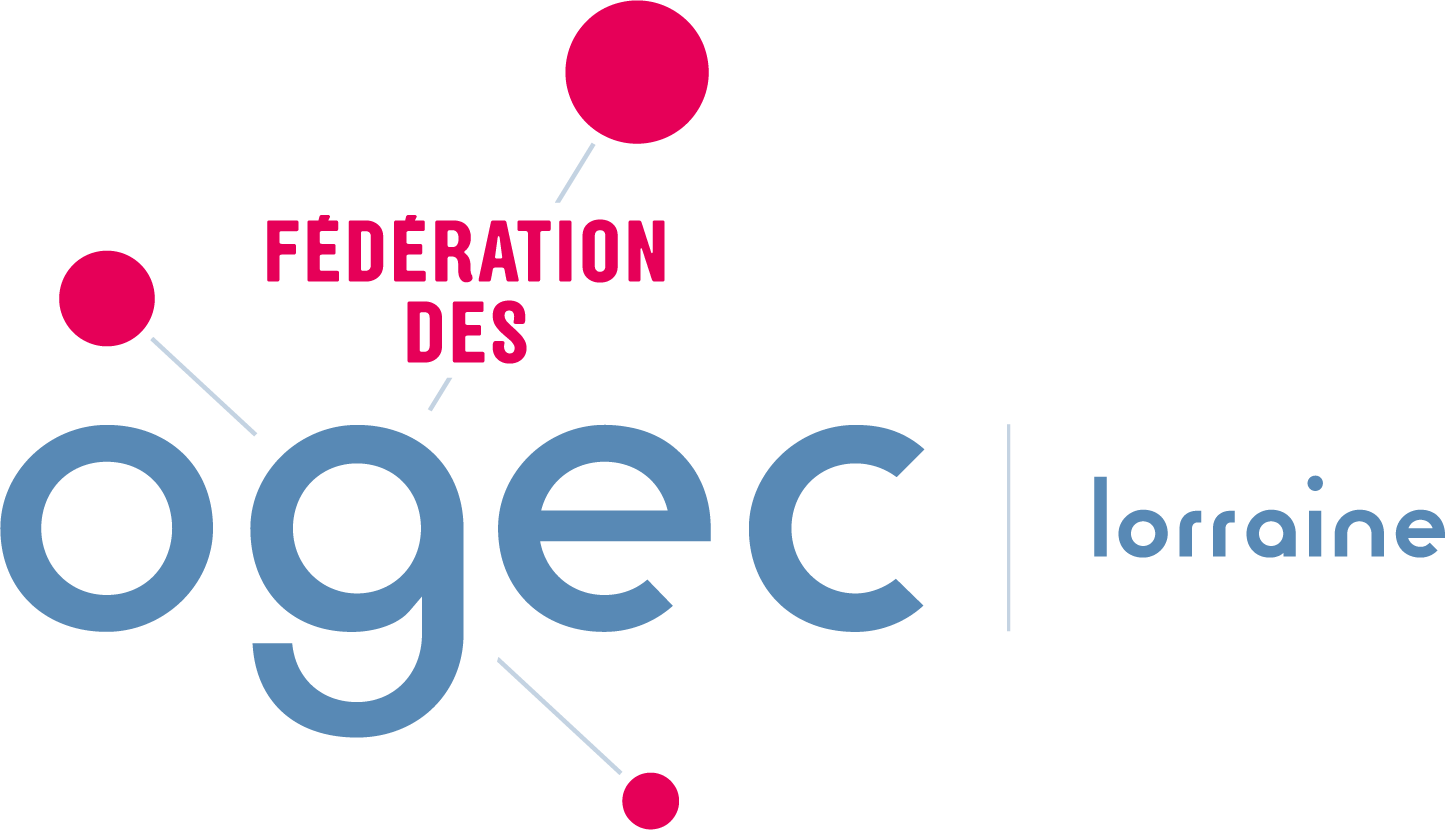 14
VI LES PRINCIPAUX CHANGEMENTS AU 01/09/2022 OU POINTS D’ATTENTION
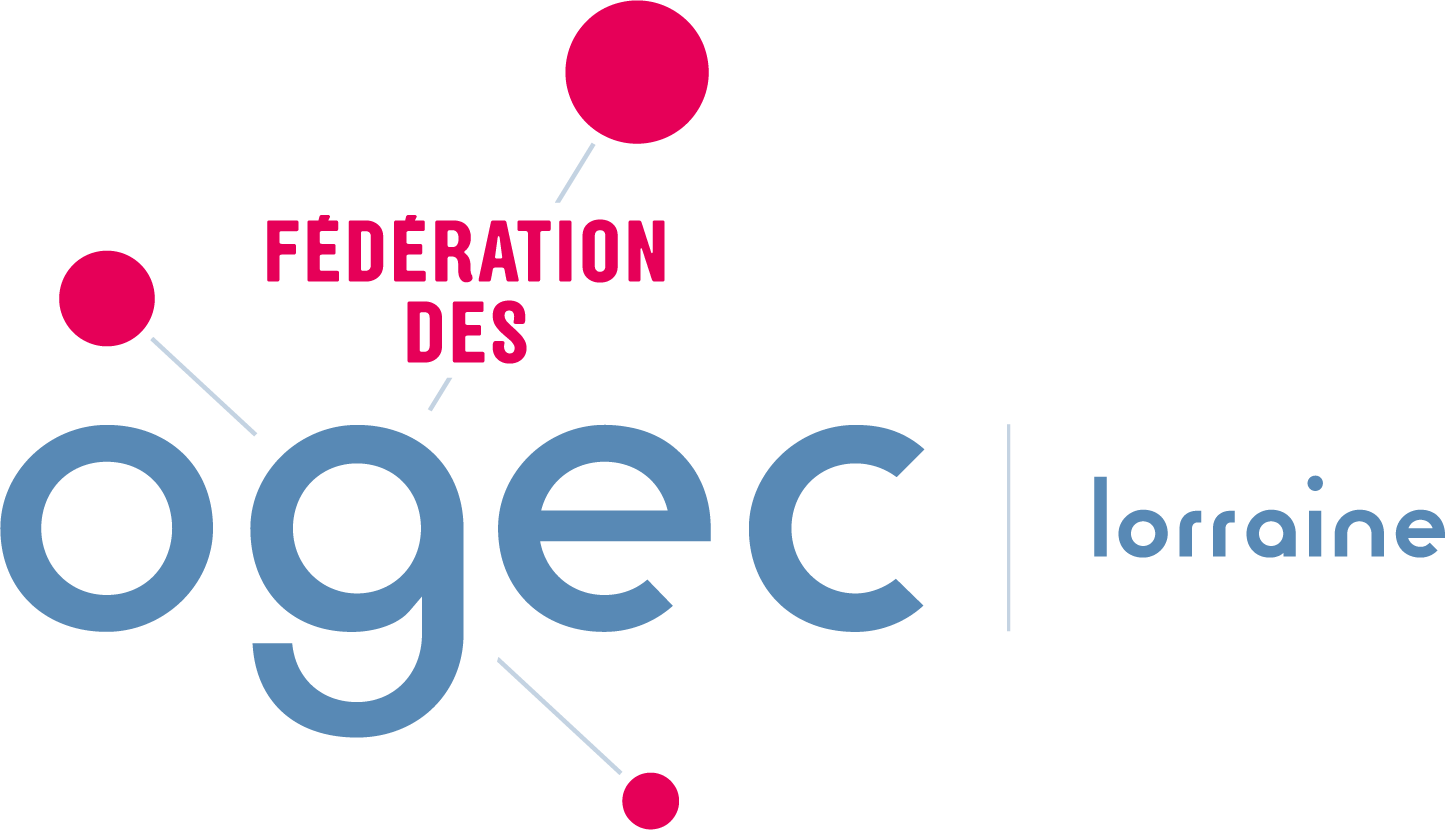 15
VI LES PRINCIPAUX CHANGEMENTS AU 01/09/2022 OU POINTS D’ATTENTION
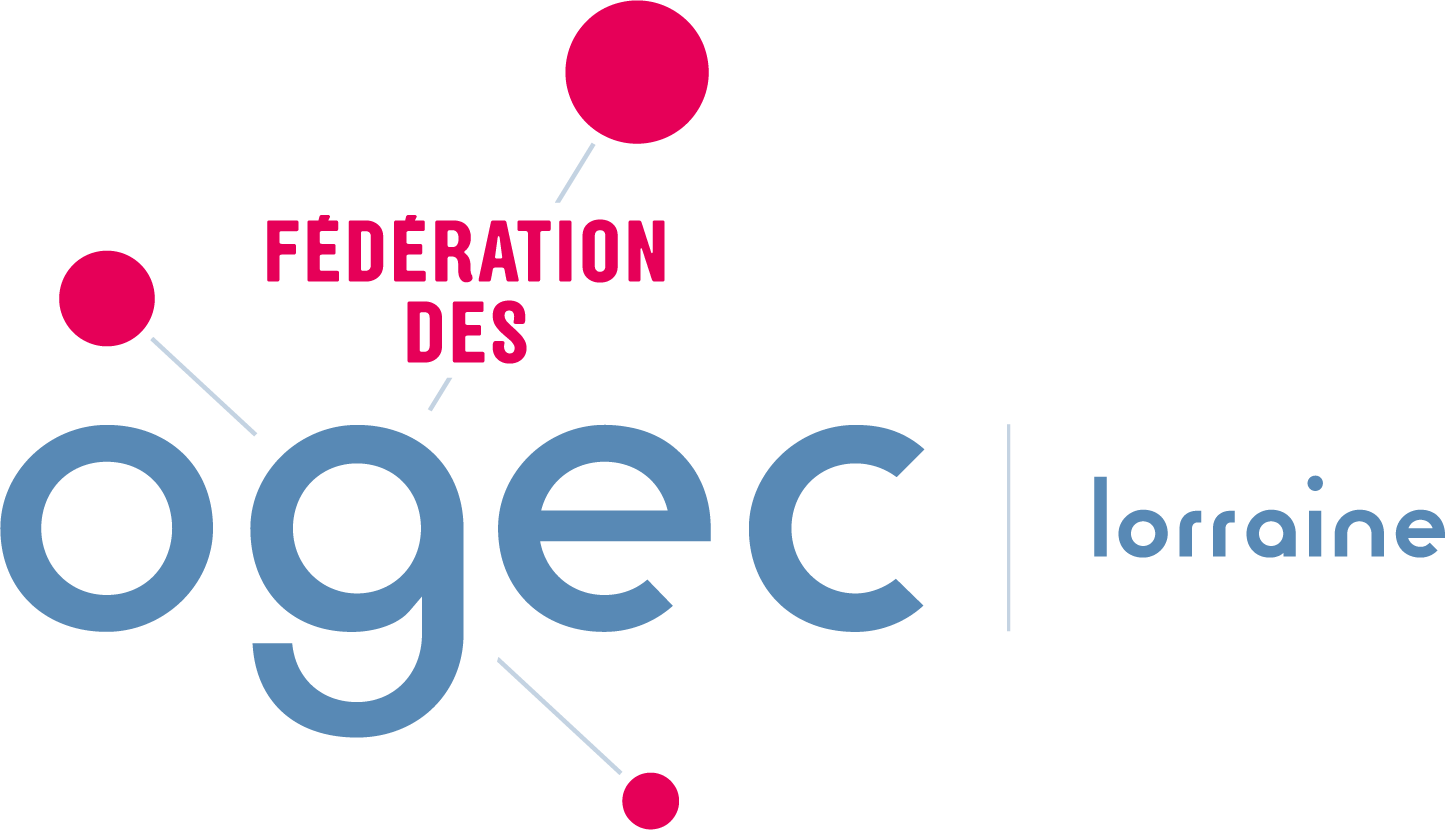 16
VI LES PRINCIPAUX CHANGEMENTS AU 01/09/2022 OU POINTS D’ATTENTION
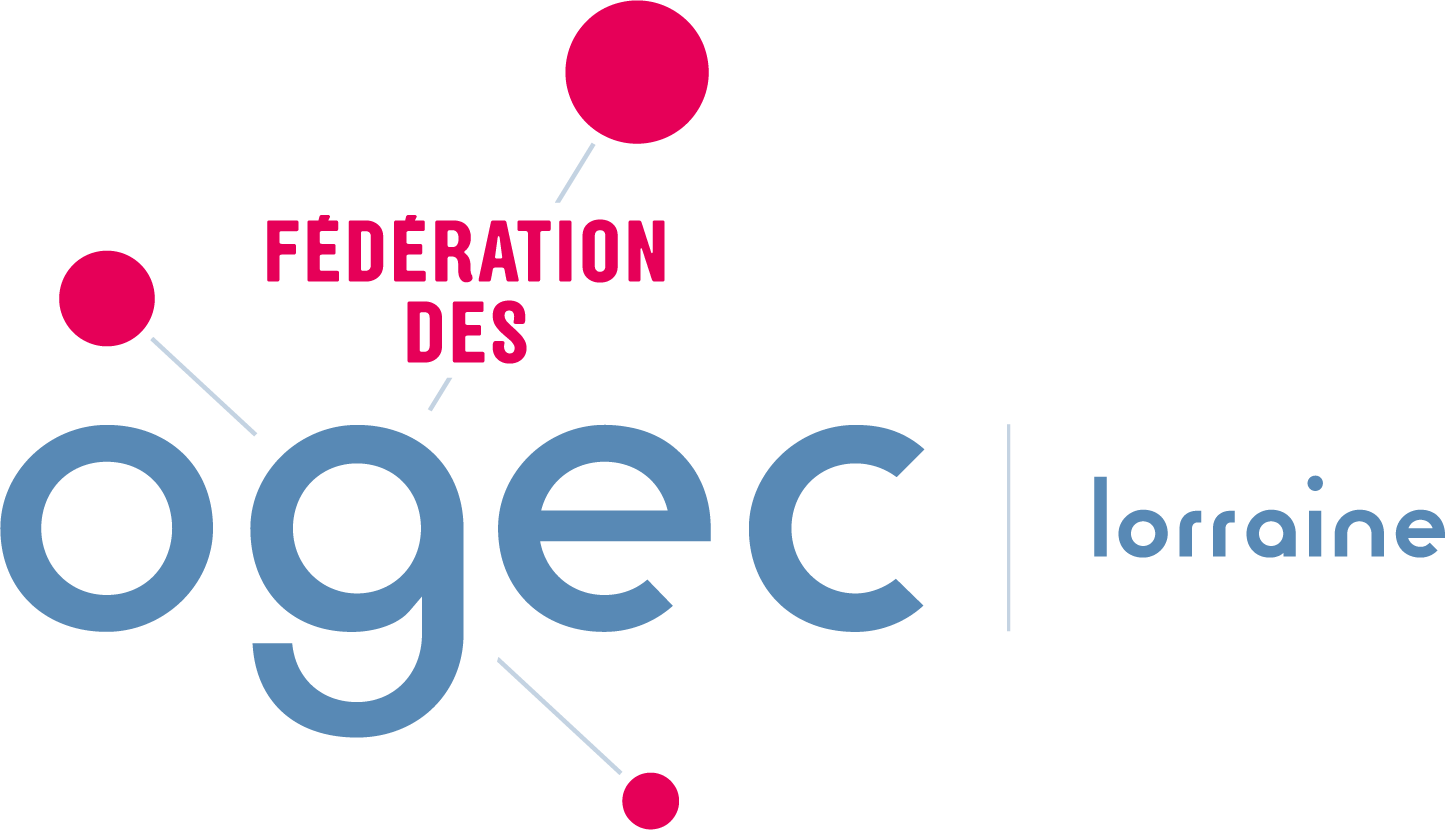 17
VI LES PRINCIPAUX CHANGEMENTS AU 01/09/2022 OU POINTS D’ATTENTION
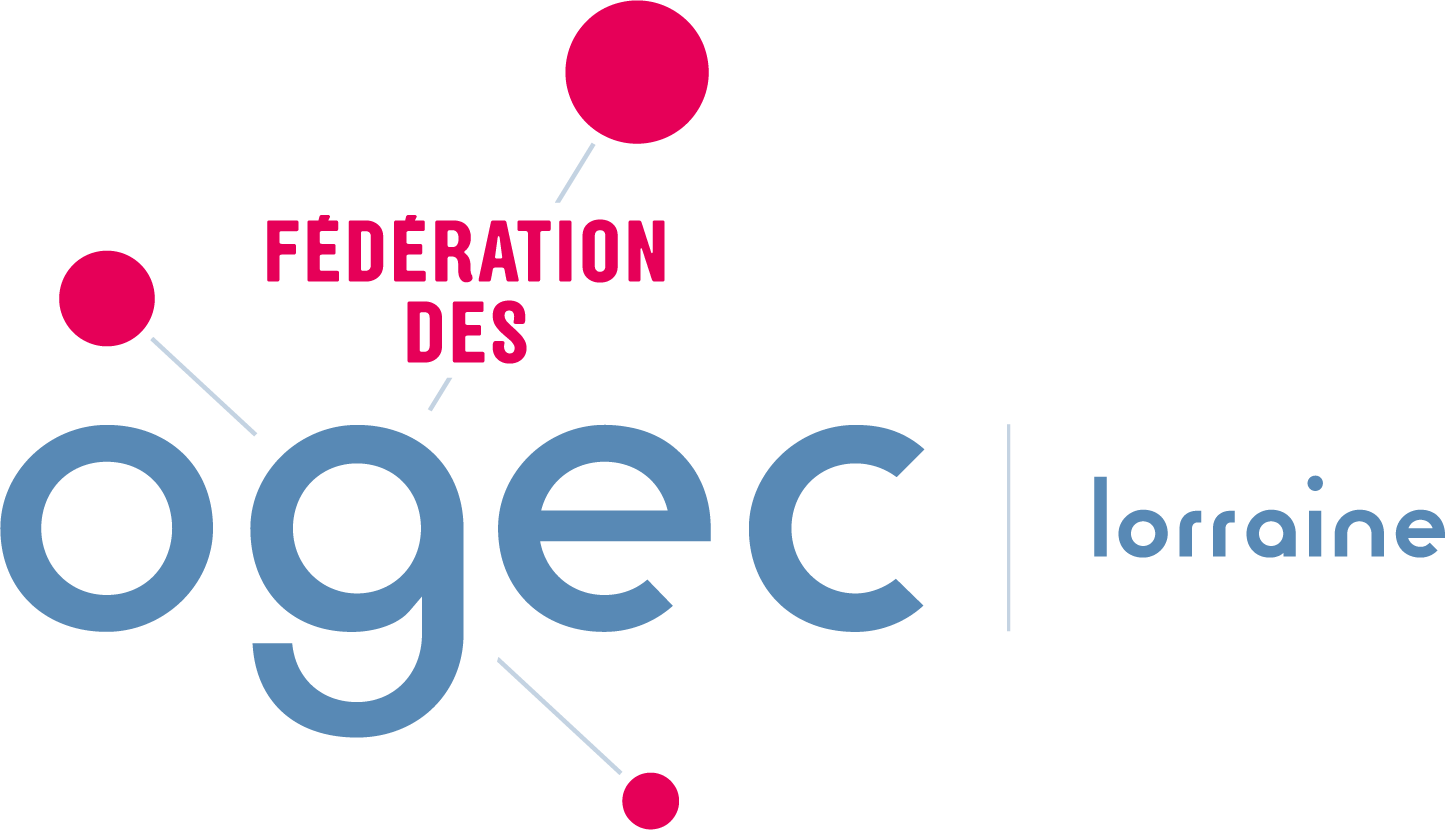 18
VI LES PRINCIPAUX CHANGEMENTS AU 01/09/2022 OU POINTS D’ATTENTION
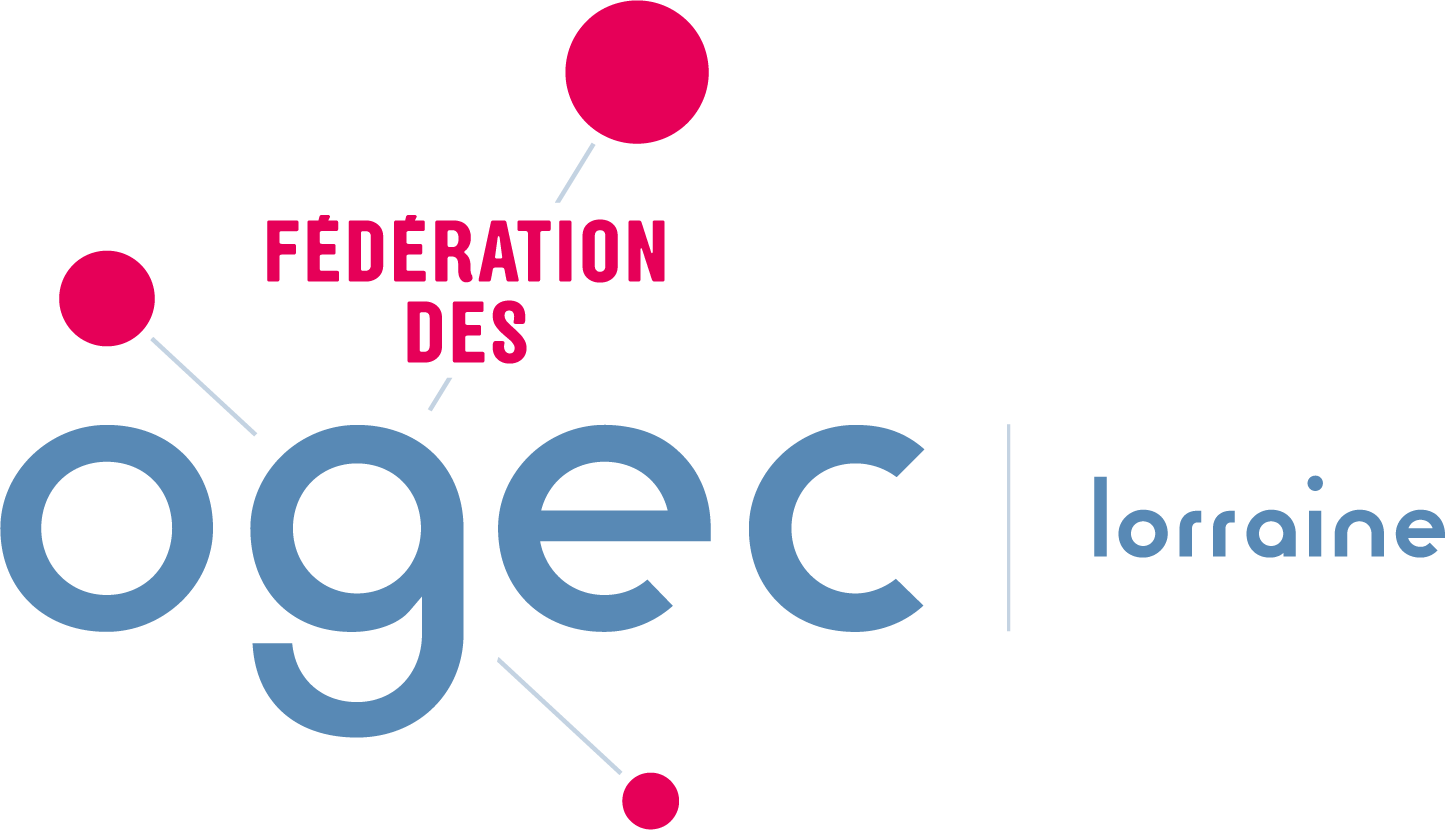 19
VI LES PRINCIPAUX CHANGEMENTS AU 01/09/2022 OU POINTS D’ATTENTION
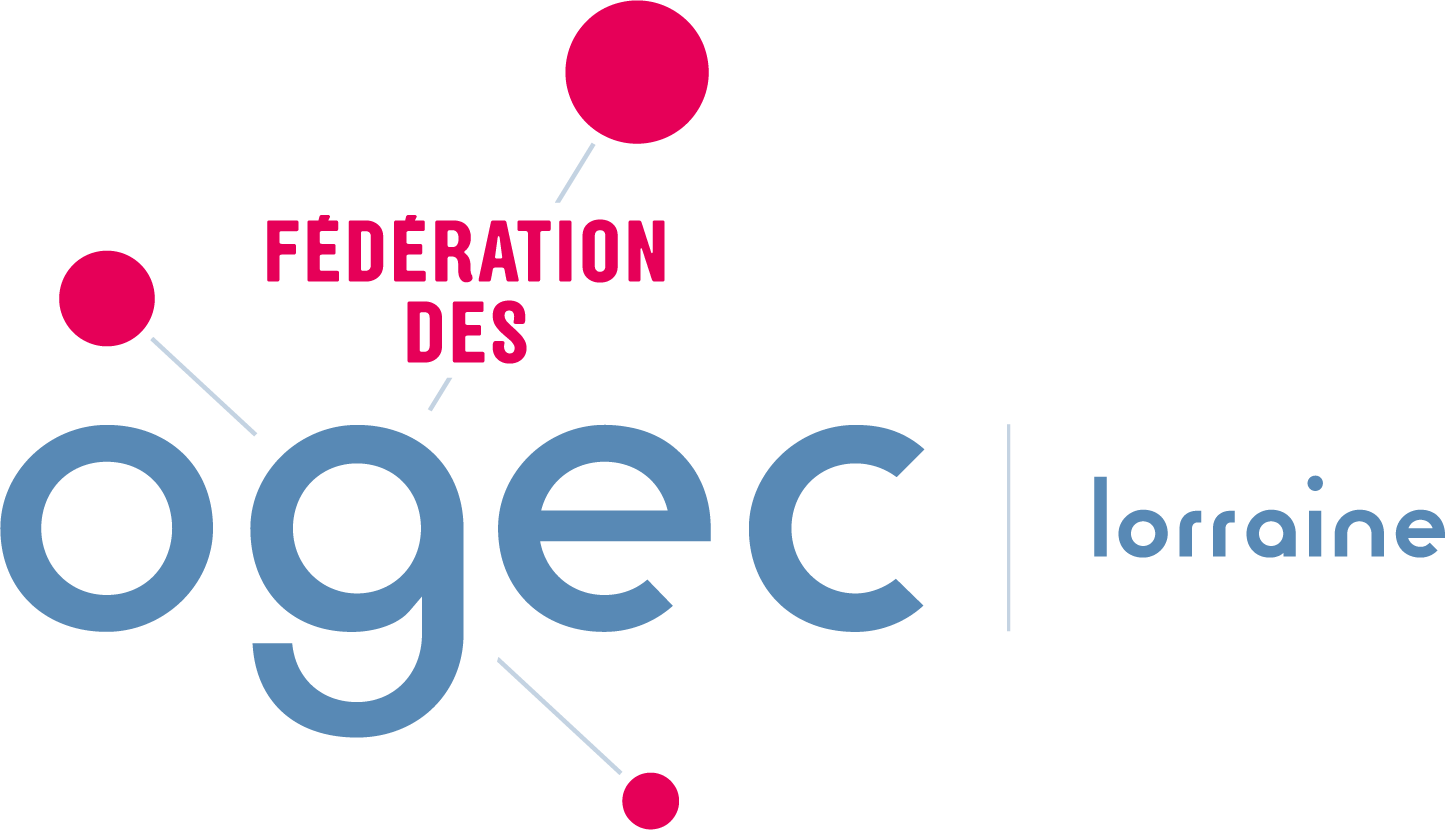 20
VI LES PRINCIPAUX CHANGEMENTS AU 01/09/2022 OU POINTS D’ATTENTION
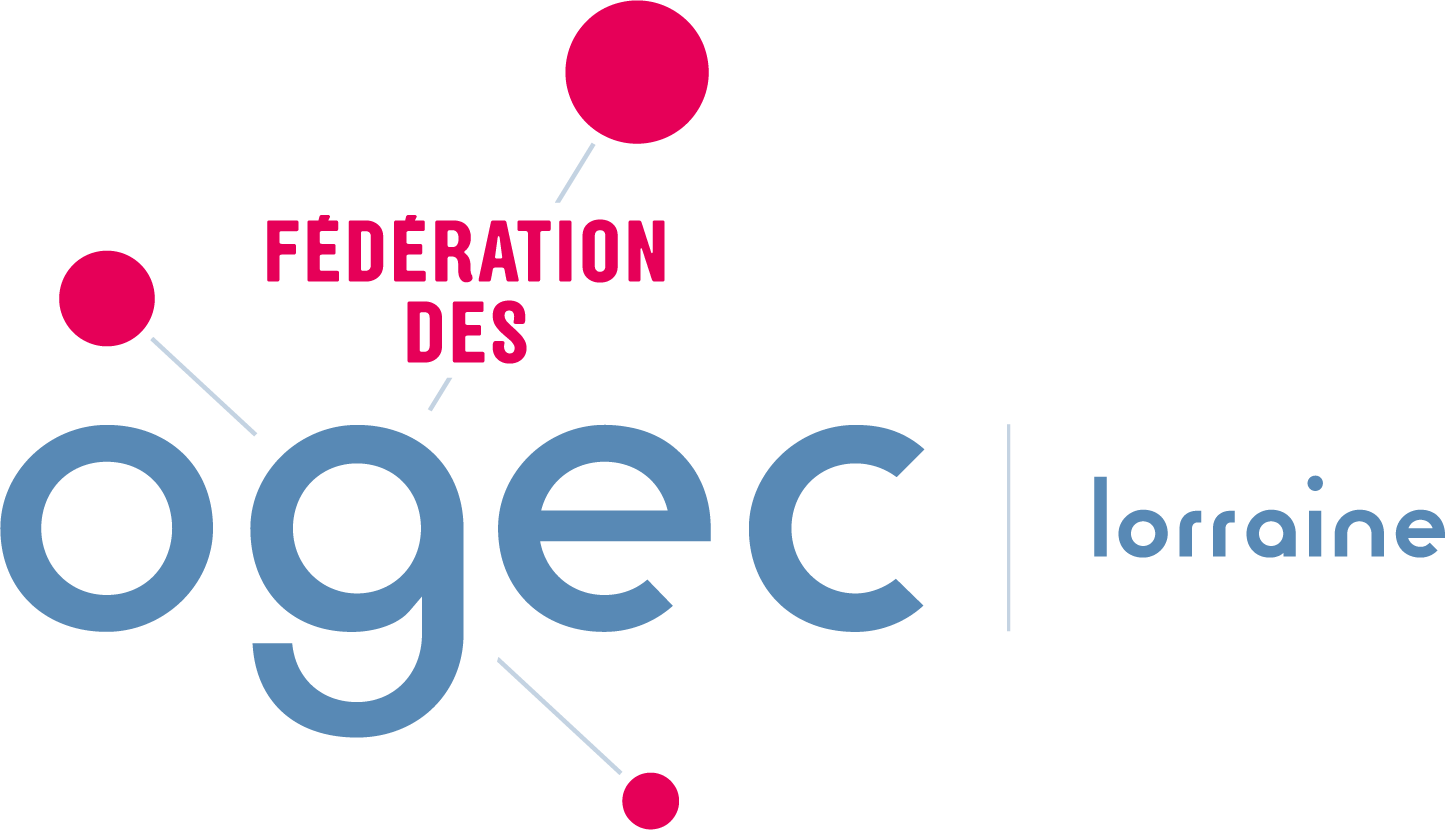 21
V DISPOSITIONS DE LA CC EPNL INAPPLICABLES CAR NECESSITANT L’EXTENSION DE LA CC
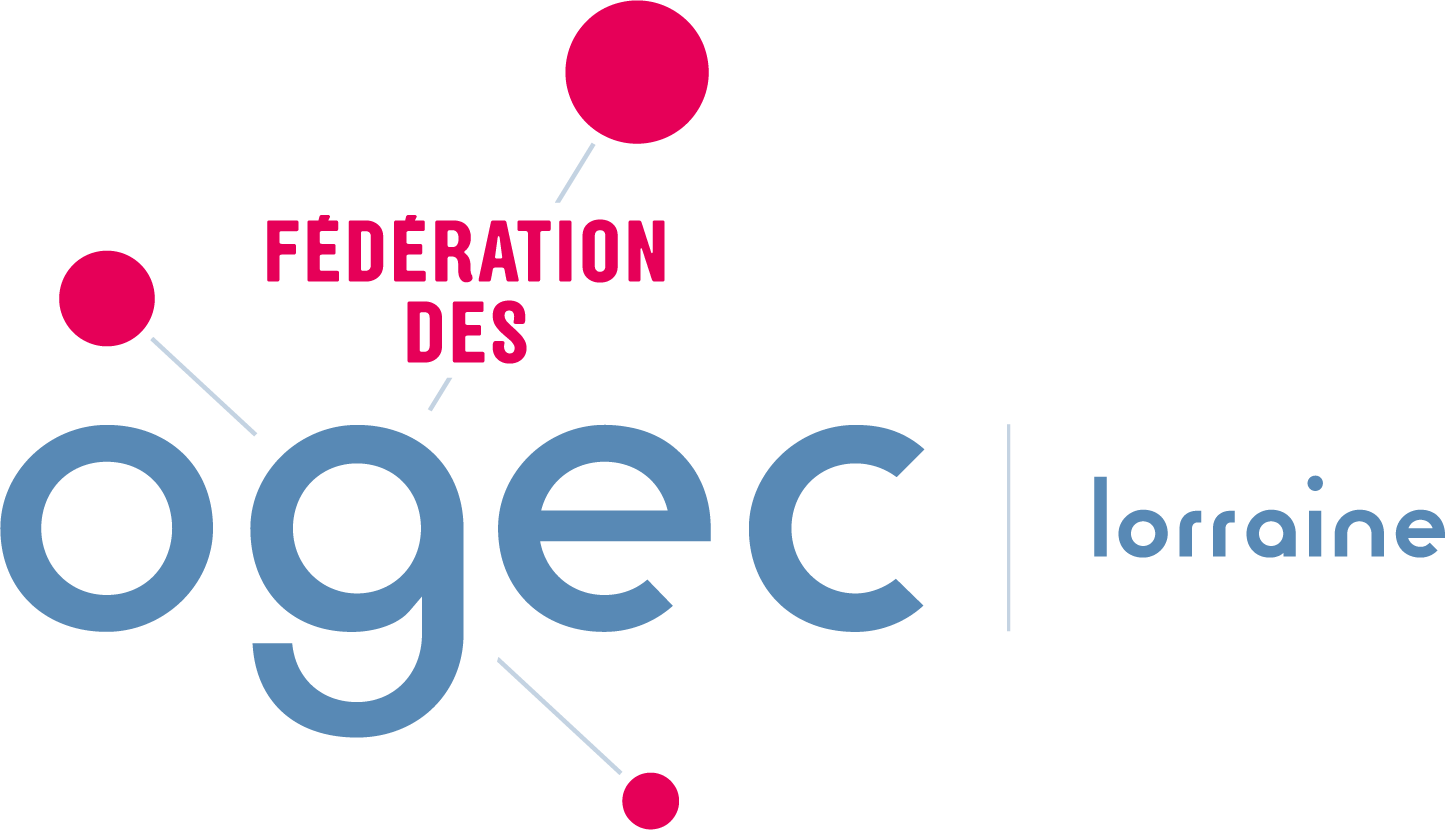 22
V DISPOSITIONS DE LA CC EPNL INAPPLICABLES CAR NECESSITANT L’EXTENSION DE LA CC
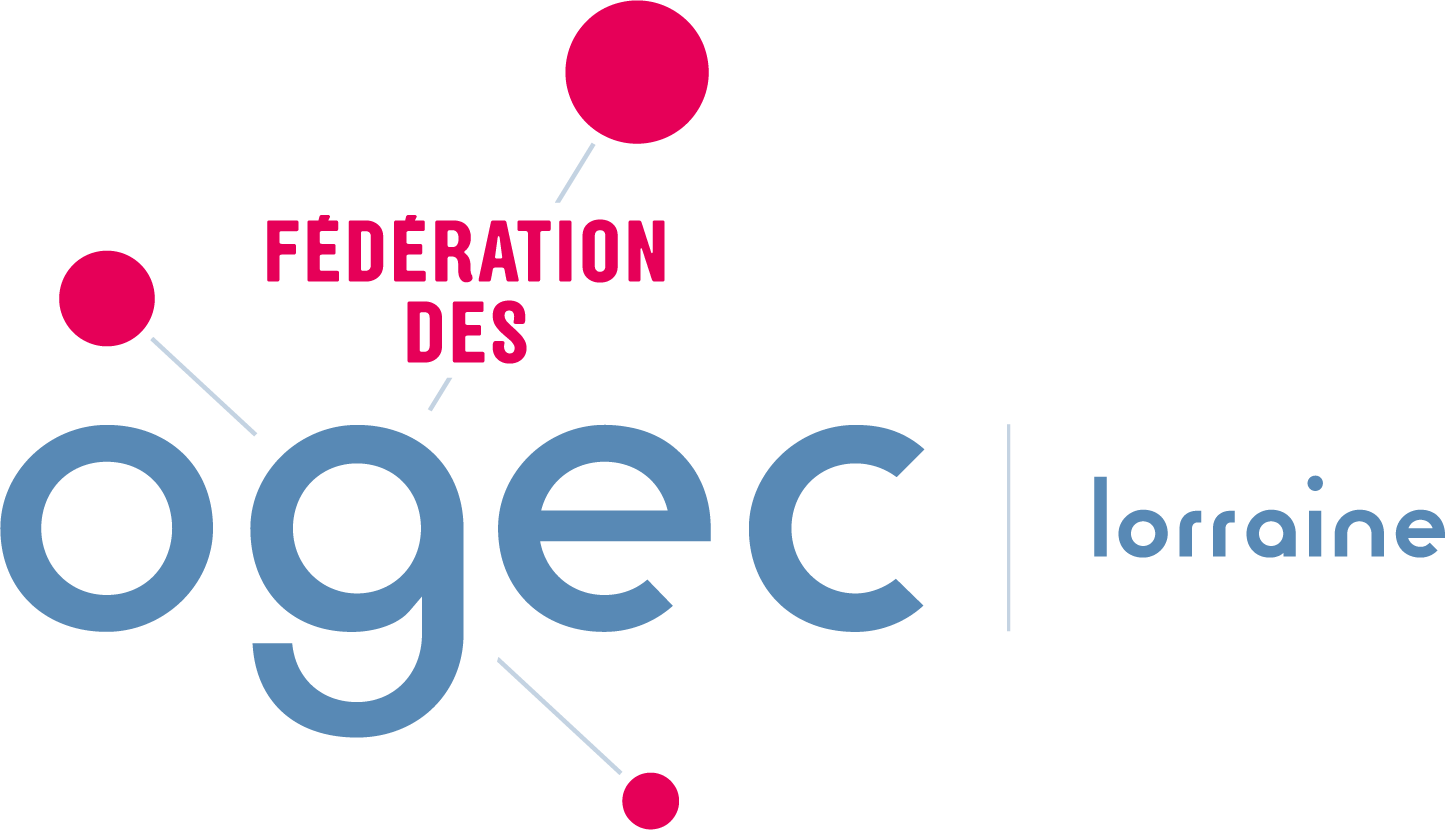 23
LES SERVICES DE LA FEDOLOR
Pôle financement et prospective : 			Interlocuteur : M. Patrick HENRY, secrétaire GénéralM p.henry@est.urogec.orgT +33 (0)6 73 22 53 3


Pôle Juridique :Interlocuteurs : 	Mme Jessica FREITASM j.freitas@est.urogec.orgT +33 (0)6 77 71 78 67Mme Anaïs GRANGE M a.grange@est.urogec.orgT +33 (0)6 40 25 35 26


Pôle Paie : Interlocuteurs : M. Jean-Marc HEYMES (responsable pôle paie), M jm.heymes@est.urogec.orgT +33 (0)6 60 84 90 28Mme Mélany SANCASSANI M m.sancassani@est.urogec.orgT +33 (0)7 64 23 62 80Mme Sandra HERDIERM s.herdier@est.urogec.orgT +33 (0)6 40 24 57 57Pôle service civique : 


Pôle Service Civique :
Interlocuteur : Mme Sandra Herdier M s.herdier@est.urogec.orgT +33 (0)6 40 24 57 57



Pôle Animation : 
Interlocuteur
Mme Anaïs GRANGE
M a.grange@est.urogec.org
T +33 (0)6 40 25 35 26
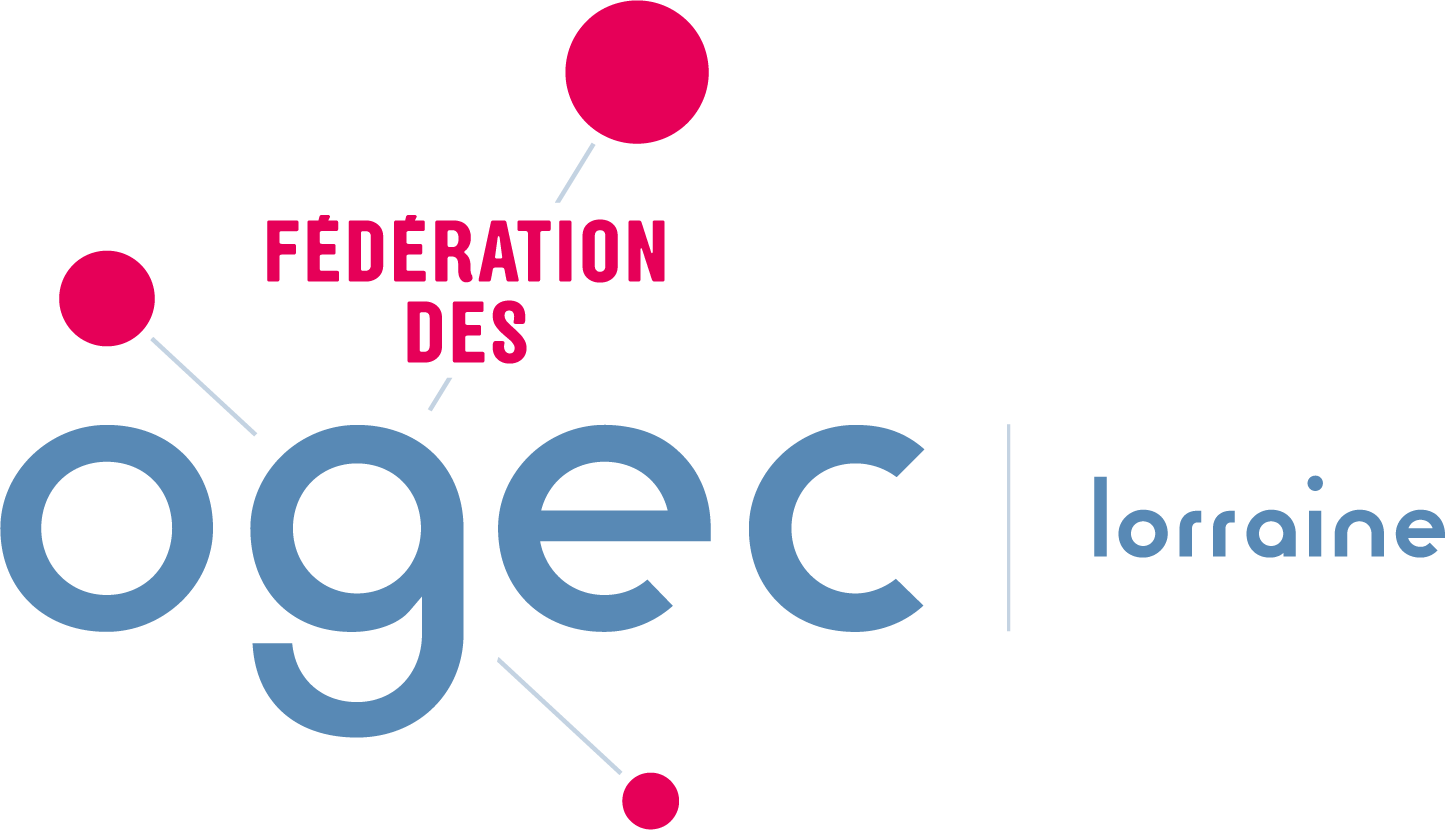 24